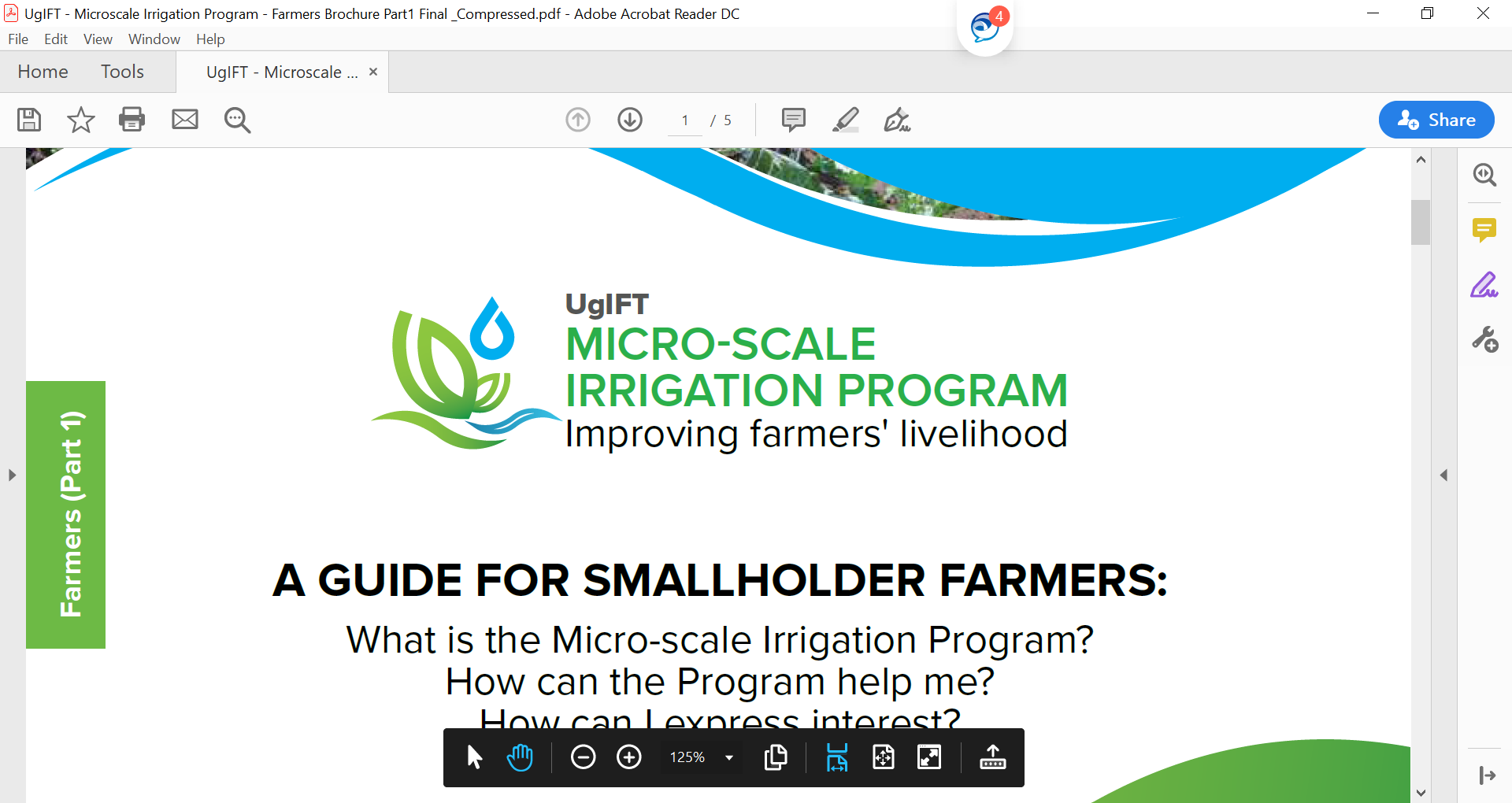 KAGADI DISTRCT 
MICROSCALE IRRIGATION PROGRAM IMPLEMENTATION STATUS AS OF
8TH FEBRUARY 2024
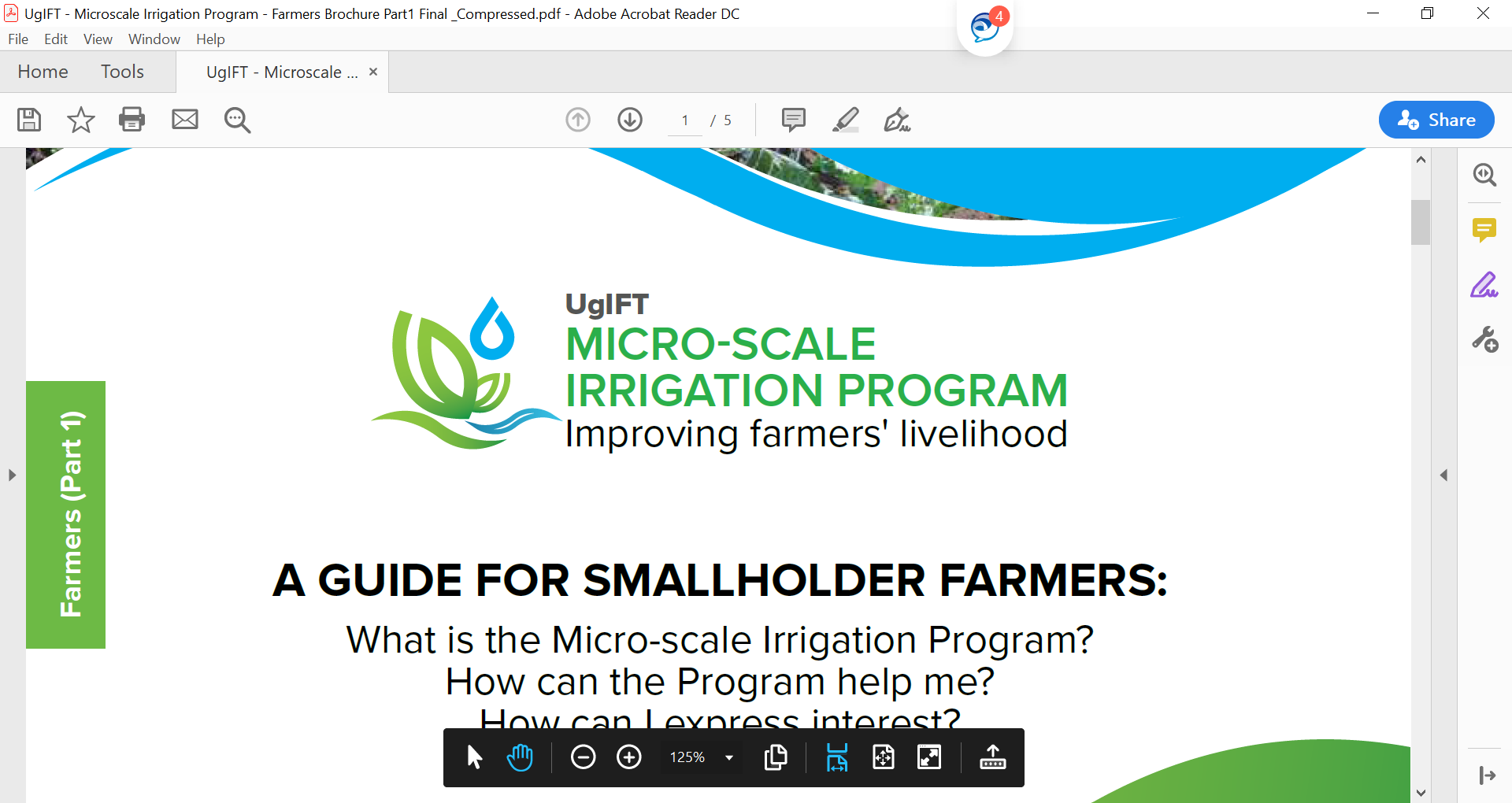 Introduction
Kagadi District is among the phase two UgIFT Micro-scale implementing Districts within Cluster 6, promoting the use and adoption of Micro-scale irrigation kits to provide water for production. The Project is being implemented in 35 Lower Local Governments that is 09 Town Councils and 26 Sub-Counties that form Kagadi District. Project implementation started in July 2022 Financial Year 2022/2023.
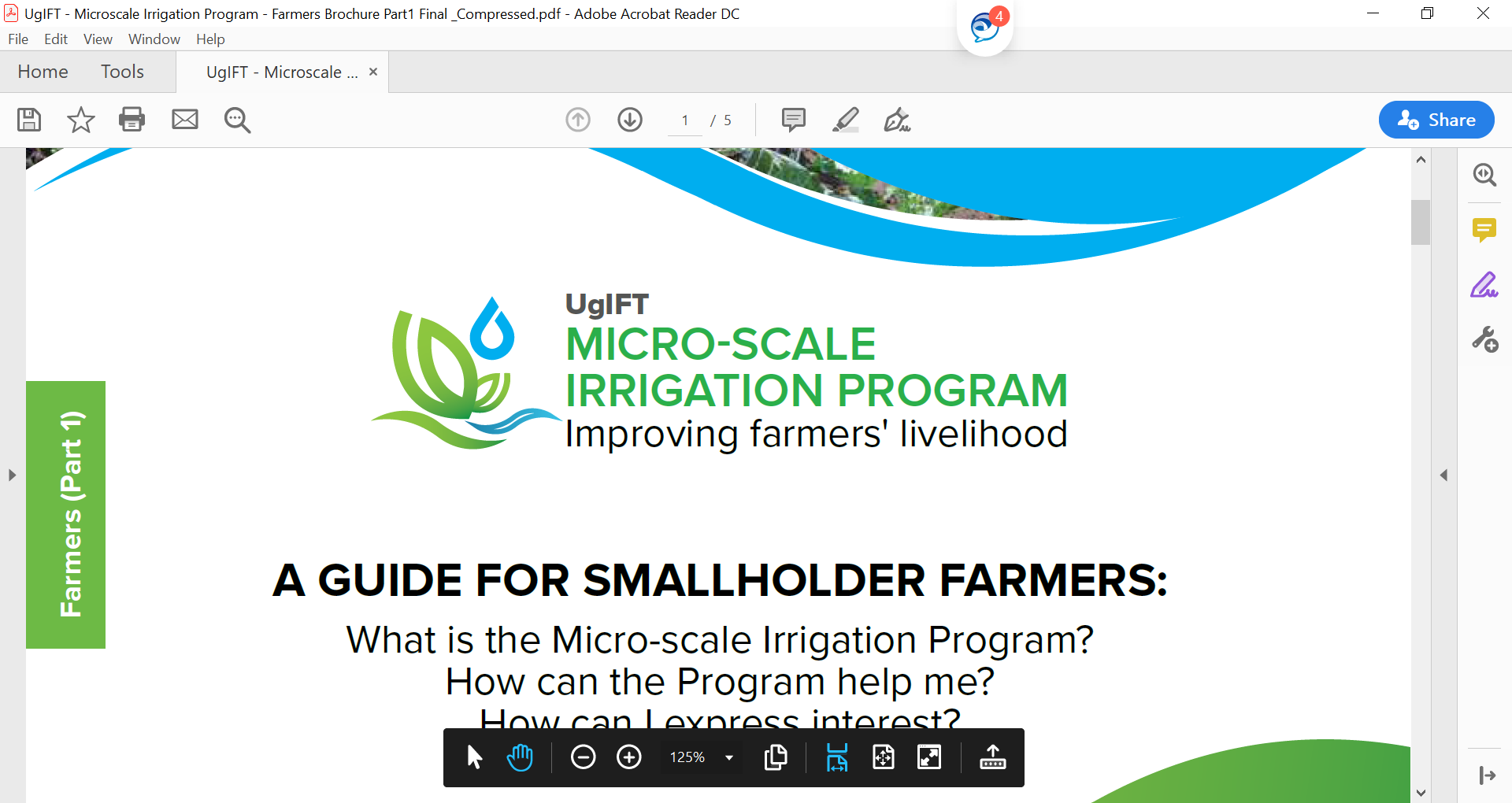 Activities that were implemented F/Y 2022/2023
Awareness raising across the District
1,175 Expression of interests were recorded across the District
484 Farm visits prepared
257 Farm visits successfully conducted
21 Farmers have already committed the one million shillings
7 Field demonstration equipment set
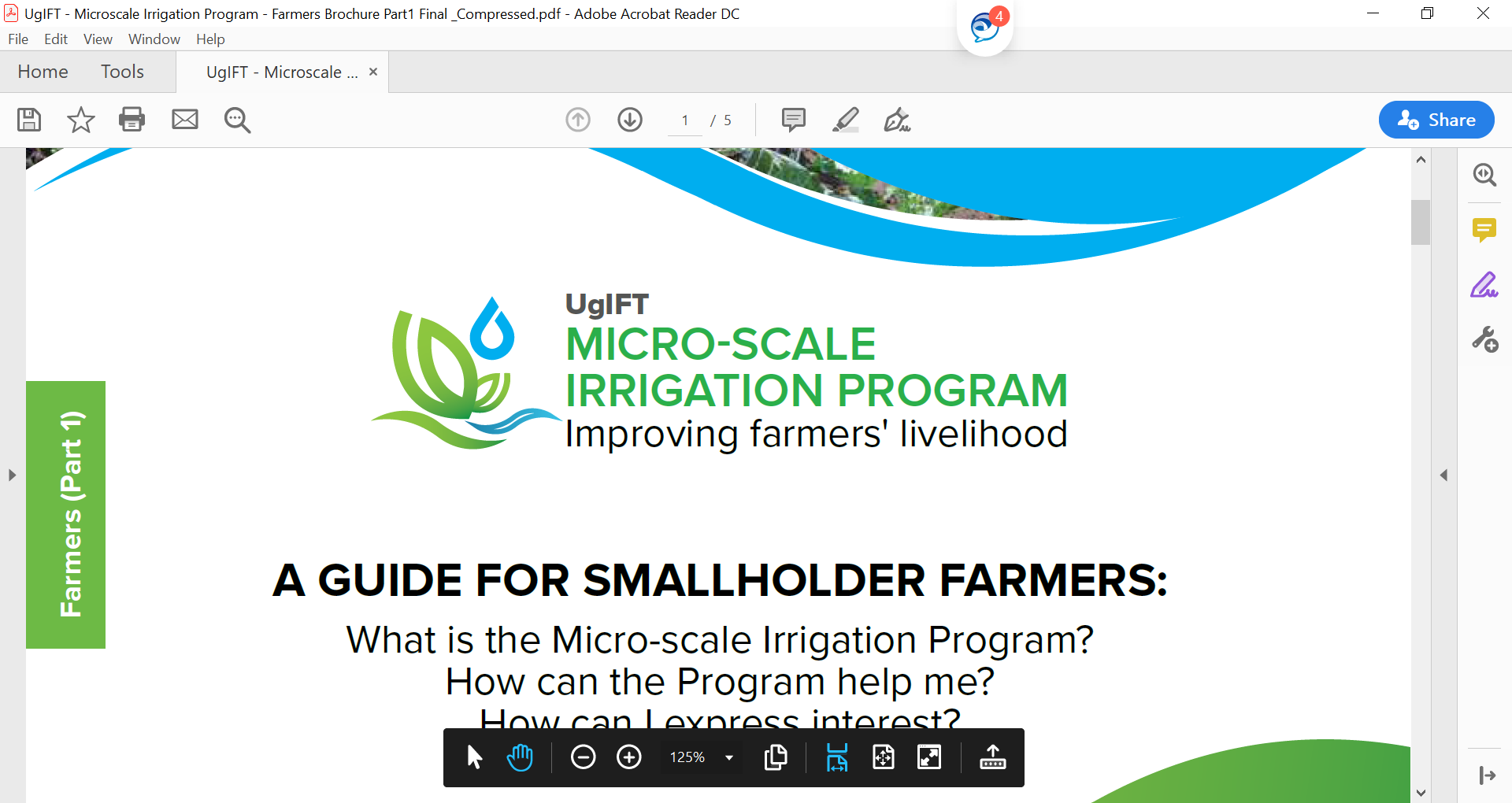 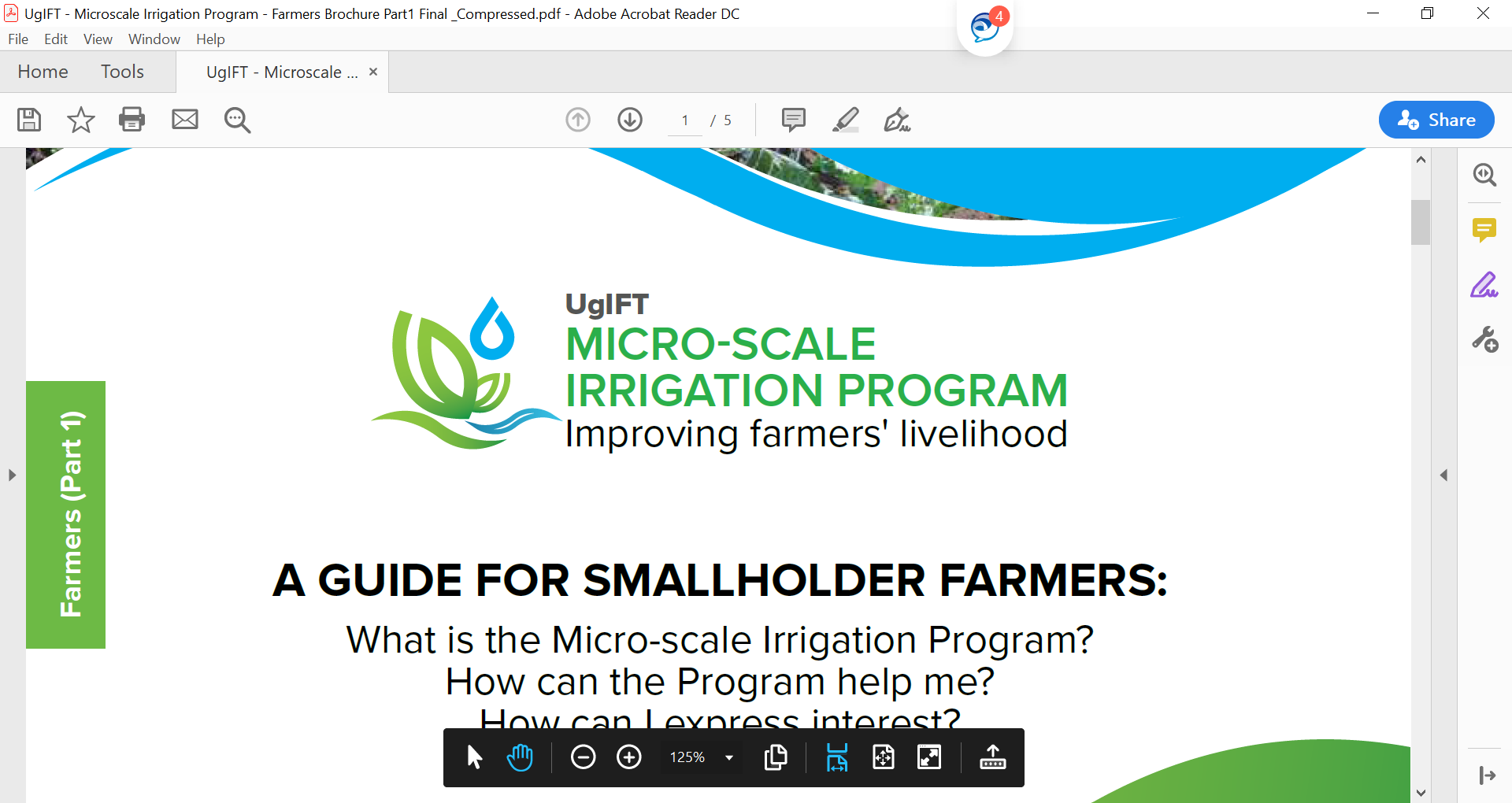 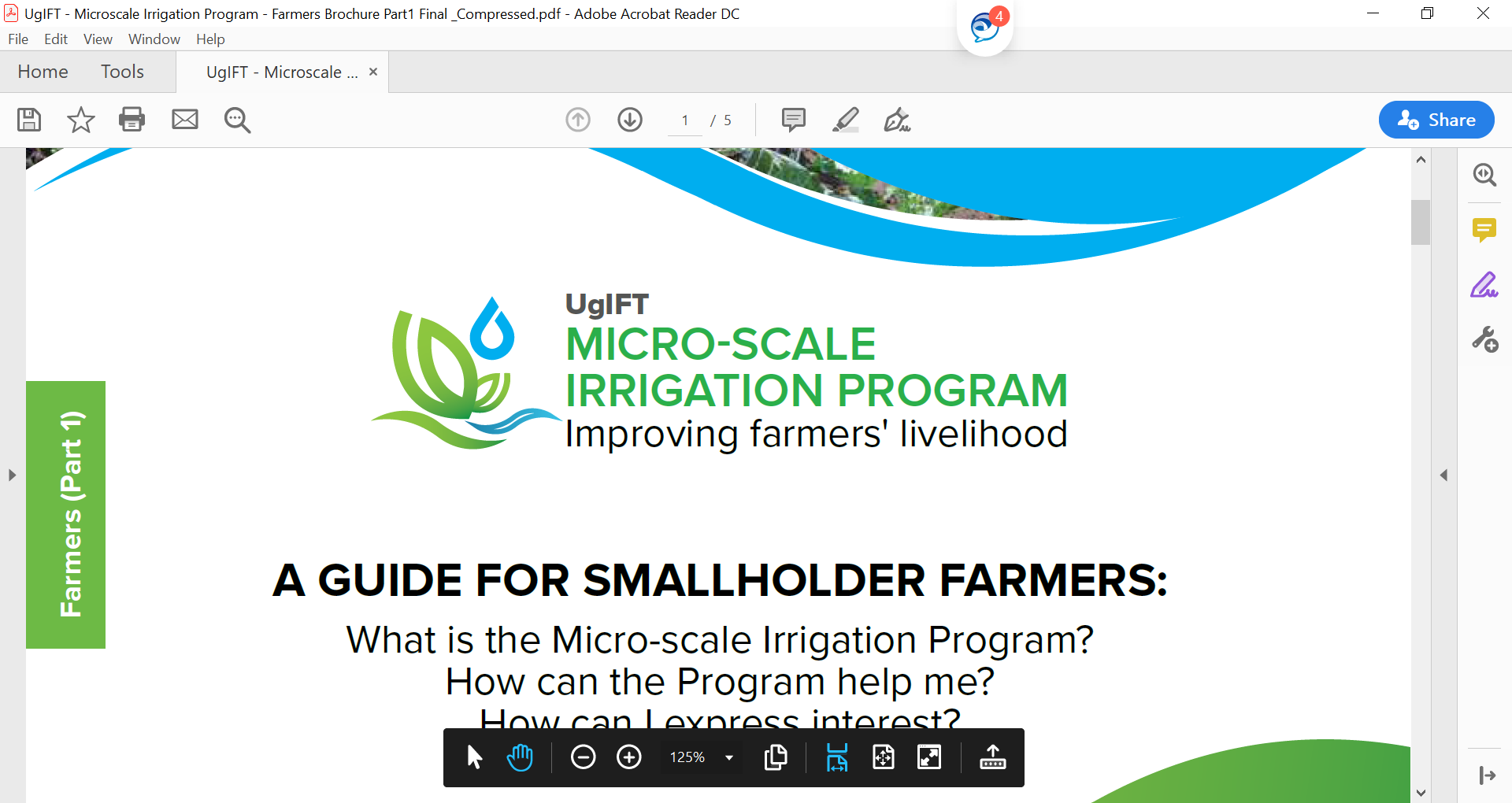 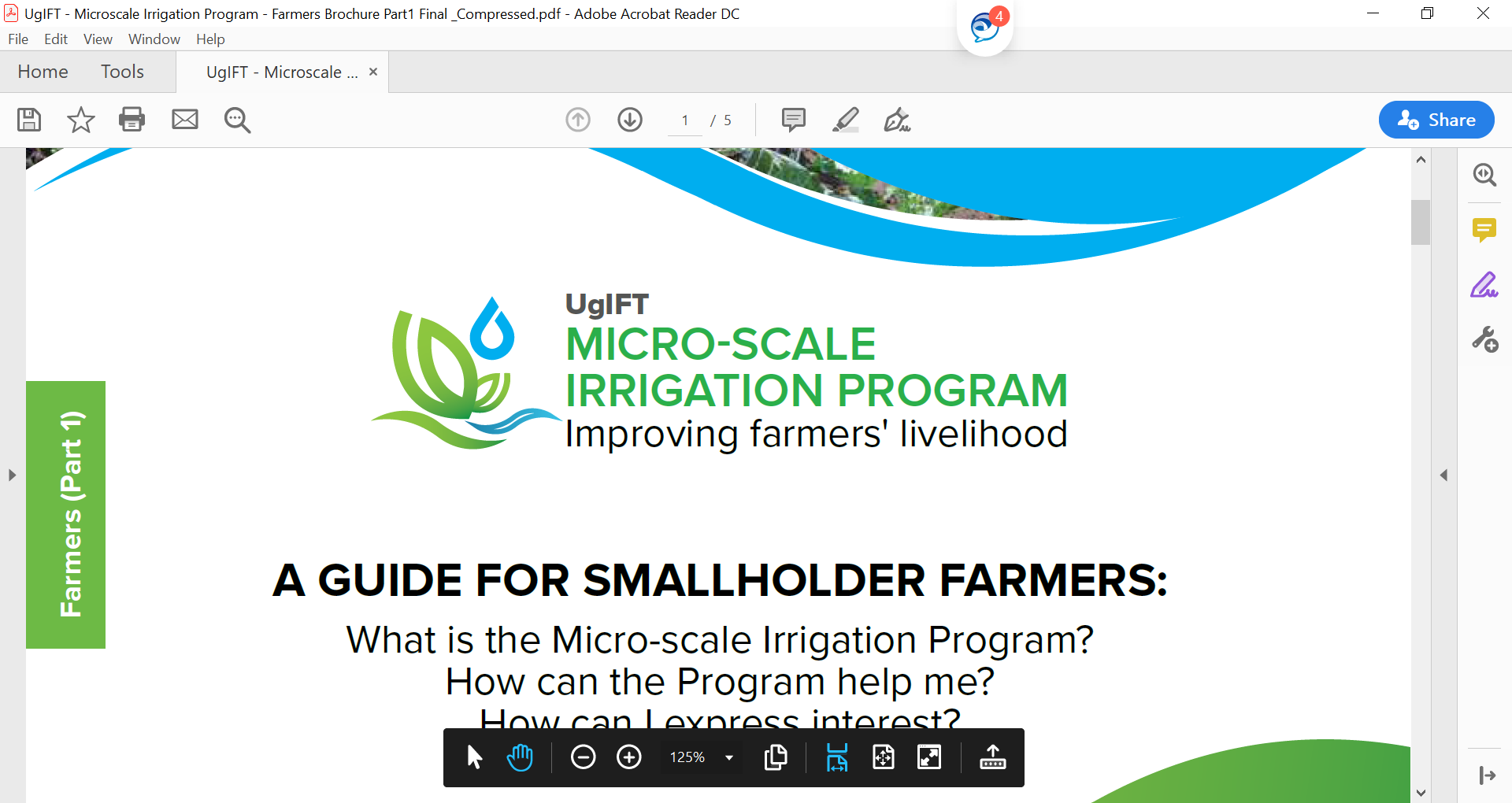 FAMERS WHO HAVE ALREADY COMMITTED 1,000,000 AND PASSED BY DTPC AS AREQUIREMENT
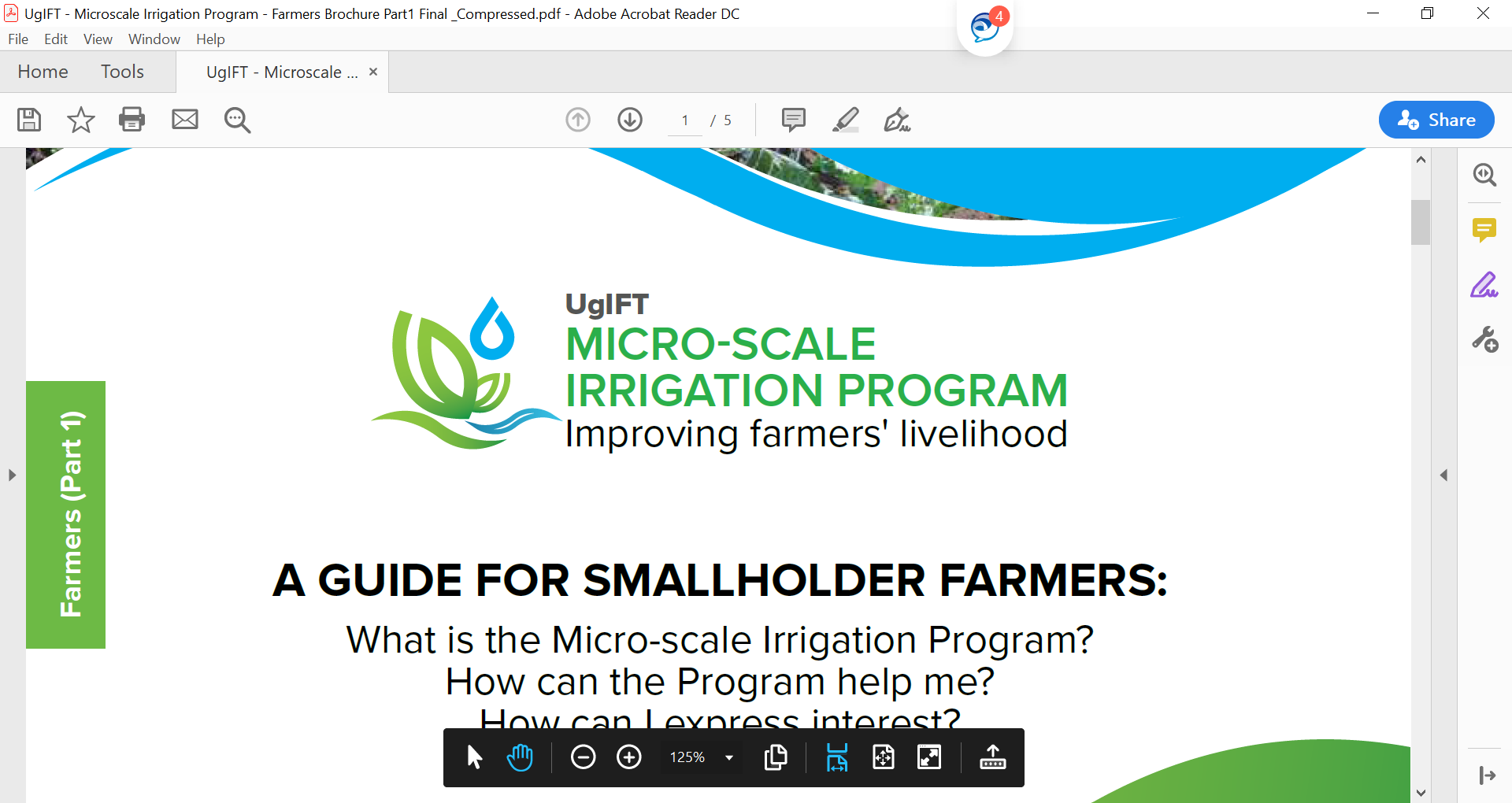 FAMERS WHO HAVE ALREADY COMMITTED 1,000,000 AND PASSED BY DTPC AS AREQUIREMENT
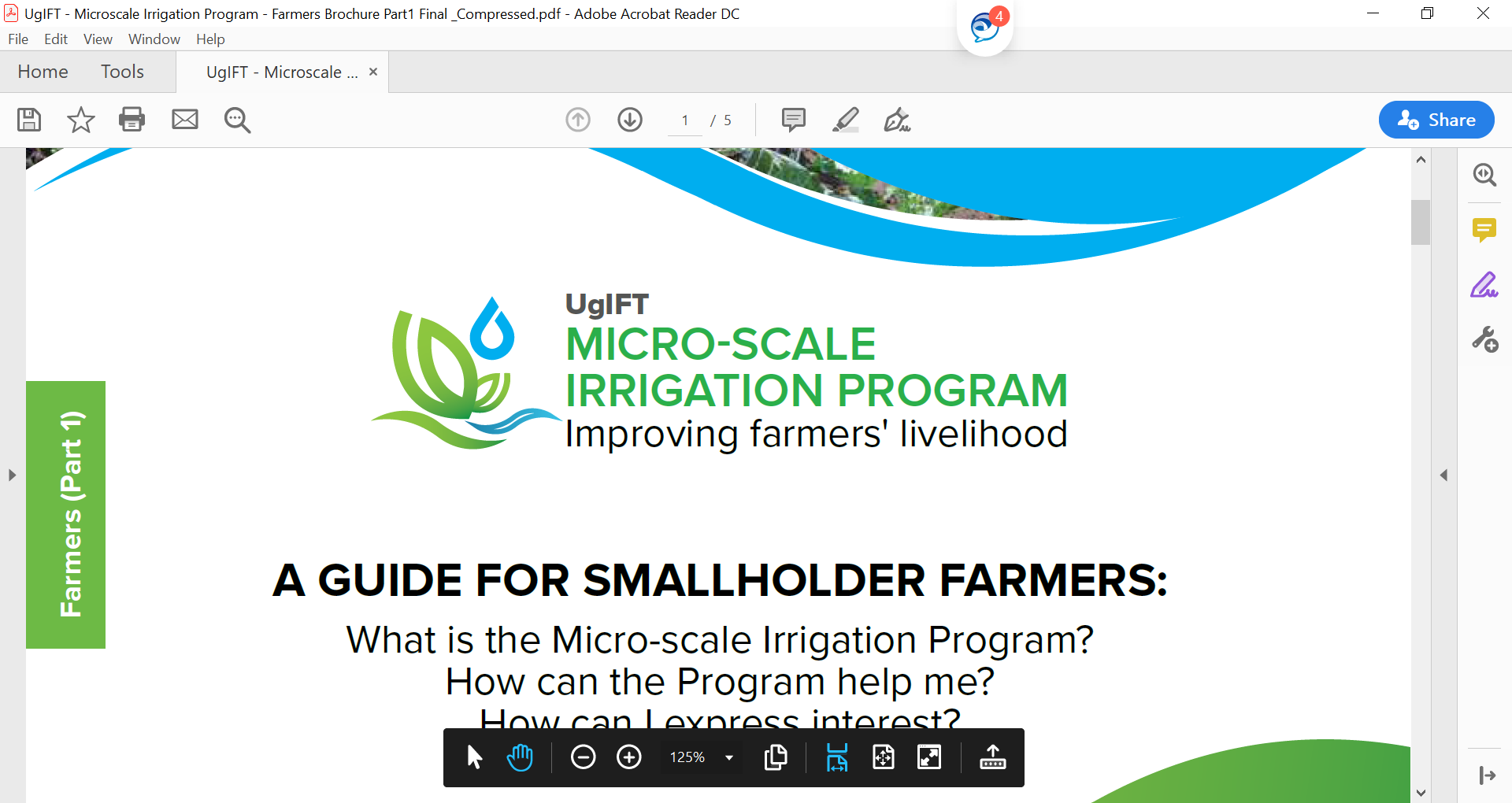 FAMERS WHO HAVE ALREADY COMMITTED 1,000,000 AND PASSED BY DTPC AS AREQUIREMENT
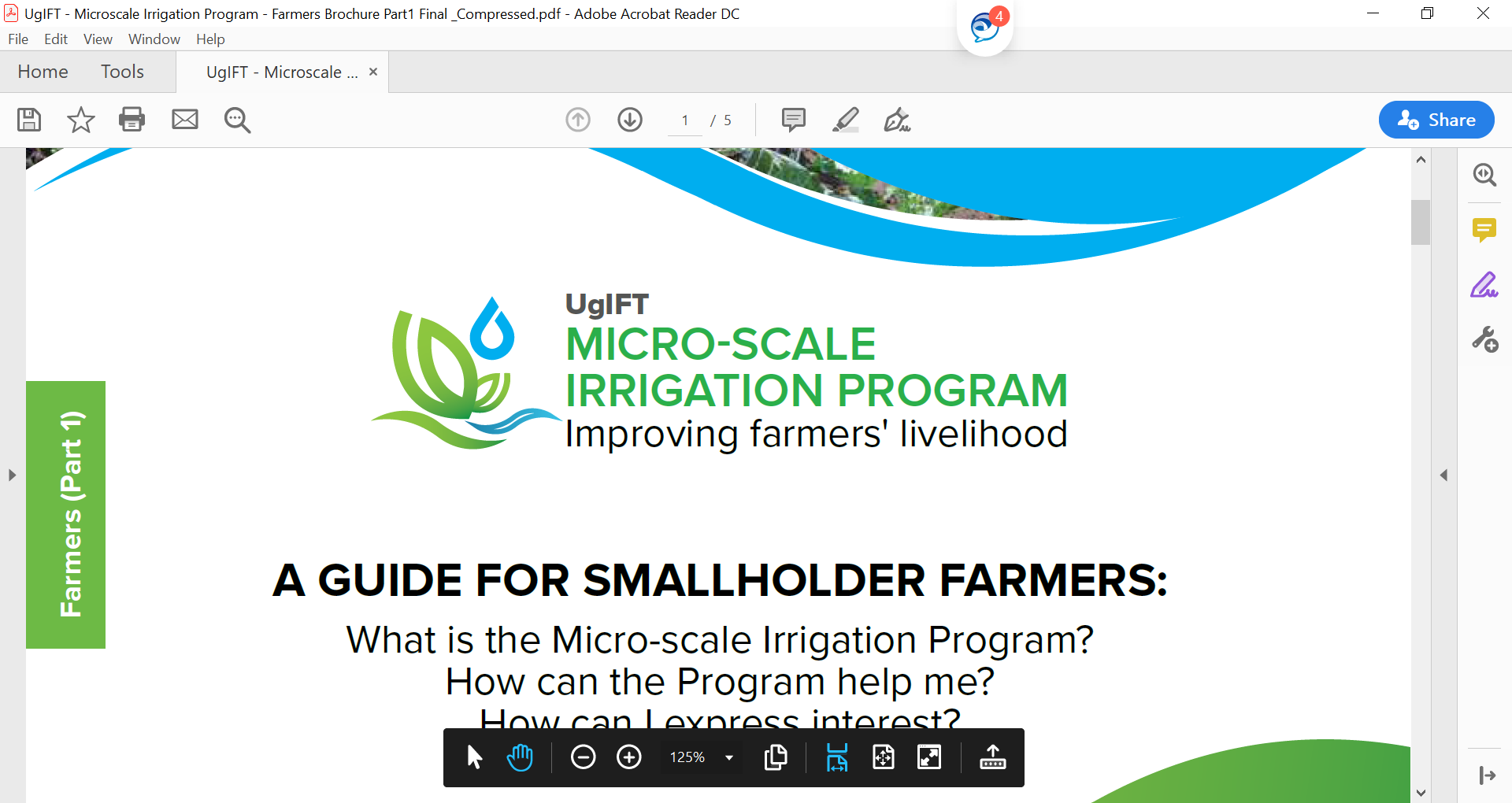 CHALLENGES IN IMPLEMENTATION
Loss of interest by the farmers after expression of interest
High costs involved in co-payment
Understaffing in LLGs
Lack of access to water sources
Systems failure
Low turn up for meetings by farmers
Delays caused by release of funds
I THANK YOU FOR LISTENING